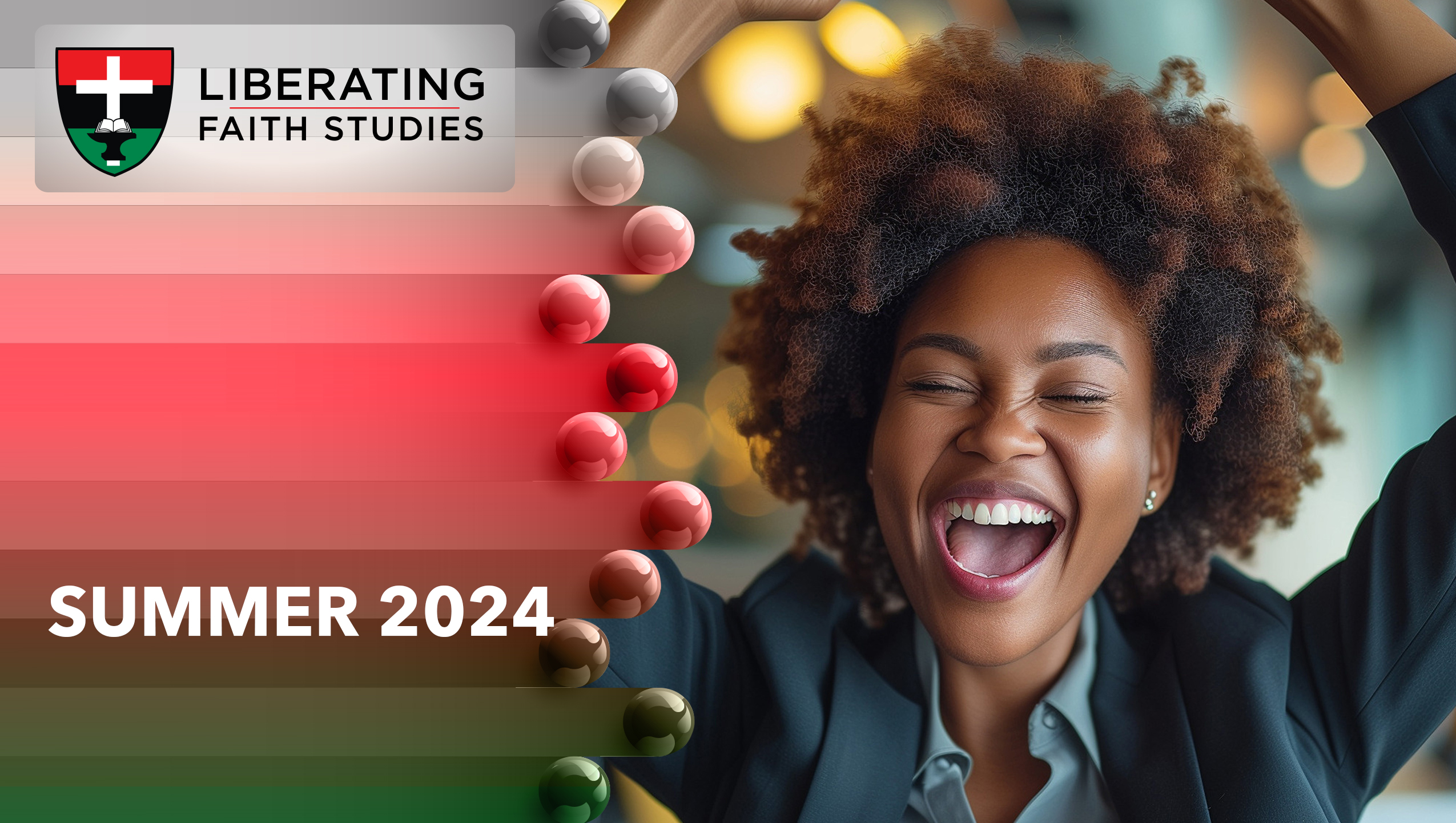 LESSON 10:  AUGUST 4
The Fellowship of Encouragement

Focus Scripture: 1 Thessalonians 2:13–3:5
Key Verse: We also constantly give thanks to God for this, that when you received the word of God that you heard from us you accepted it not as a human word but as what it really is, God’s word, which is also at work in you believers. 1 Thessalonians 2:13  (NRSV UE)
1 Thessalonians 2:13–3:5 (NRSV UE)
13	We also constantly give thanks to God for this, that when you received the word of God that you heard from us you accepted it not as a human word but as what it really is, God’s 14rd, which is also at work in you believers.
14	For you, brothers and sisters, became imitators of the churches of God in Christ Jesus that are in Judea, for you suffered the same things from your own compatriots as they did from the Jews
15	who killed both the Lord Jesus and the prophets and drove us out; they displease God and oppose everyone
16	by hindering us from speaking to the gentiles so that they may be saved. Thus they have constantly been filling up the measure of their sins, but wrath has overtaken them at last.
17	As for us, brothers and sisters, when for a short time we were made orphans by being separated from you—in person, not in heart—we longed with great eagerness to see you face to face.
18	For we wanted to come to you—certainly I, Paul, wanted to again and again—but Satan blocked our way.
19	For what is our hope or joy or crown of boasting before our Lord Jesus at his coming? Is it not you?
20	Yes, you are our glory and joy!
3:1	Therefore when we could bear it no longer, we decided to be left alone in Athens
2	and sent Timothy, our brother and God’s coworker in the gospel of Christ, to strengthen and encourage you for the sake of your faith,
3	so that no one would be shaken by these persecutions. Indeed, you yourselves know that this is what we are destined for.
4	In fact, when we were with you, we told you beforehand that we were to suffer persecution; so it turned out, as you know.
5	For this reason, when I could bear it no longer, I sent to find out about your faith; I was afraid that somehow the tempter had tempted you and that our labor had been in vain.
Key Terms
Encouragement – The action of giving someone confidence, support, or hope.
Berea (Buh-ree-uh) – Was an ancient city of the Hellenistic period and Roman empire now known as Veria (or Veroia) in Macedonia, northern Greece.
Thessalonica (Thess-uh-lo-nye-kuh) (th as in thin) – In 168 B.C. it became the capital of the second district of Macedonia and later it was made the capital and major port of the whole Roman province of Macedonia (146 B.C.). In 42 B.C., after the battle at Philippi, Thessalonica was made
Your title here
a free city. Today the modern city of Thessaloniki is the second most important city of Greece and home to a million inhabitants.
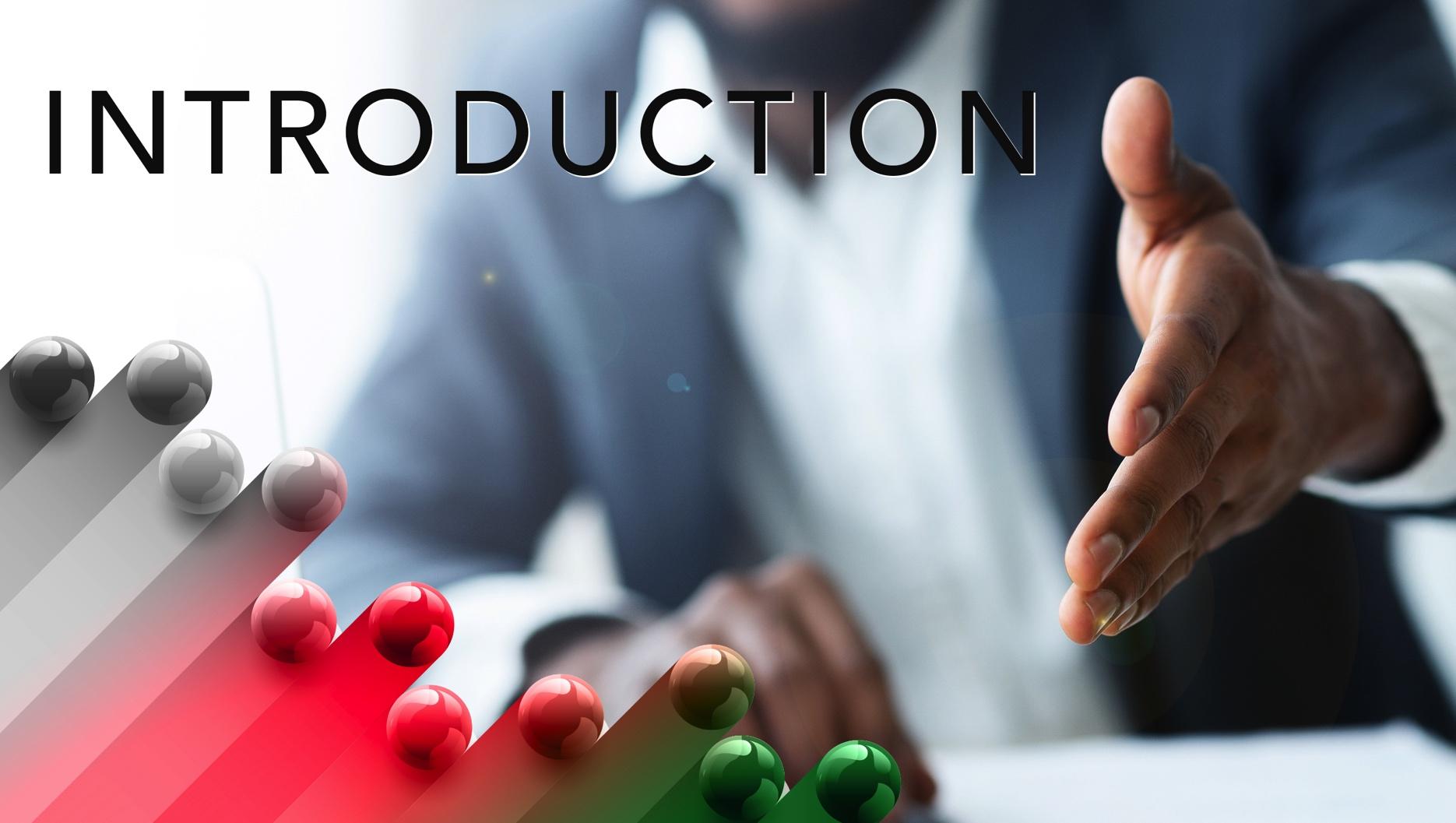 In our study of the four lessons of Unit III (1 Thessalonians, 1 John, and Titus), we consider facets of the promised future God is preparing for those who call on the name of Jesus. What does hope look like as we wait for Jesus to come again in glory and finally set things right? Paul anticipates the nearness of Christ’s return when he tells the Thessalonians how excited he is to brag about them (Lesson 10) even as he worries about the problems that might rock their faith in his absence from them.
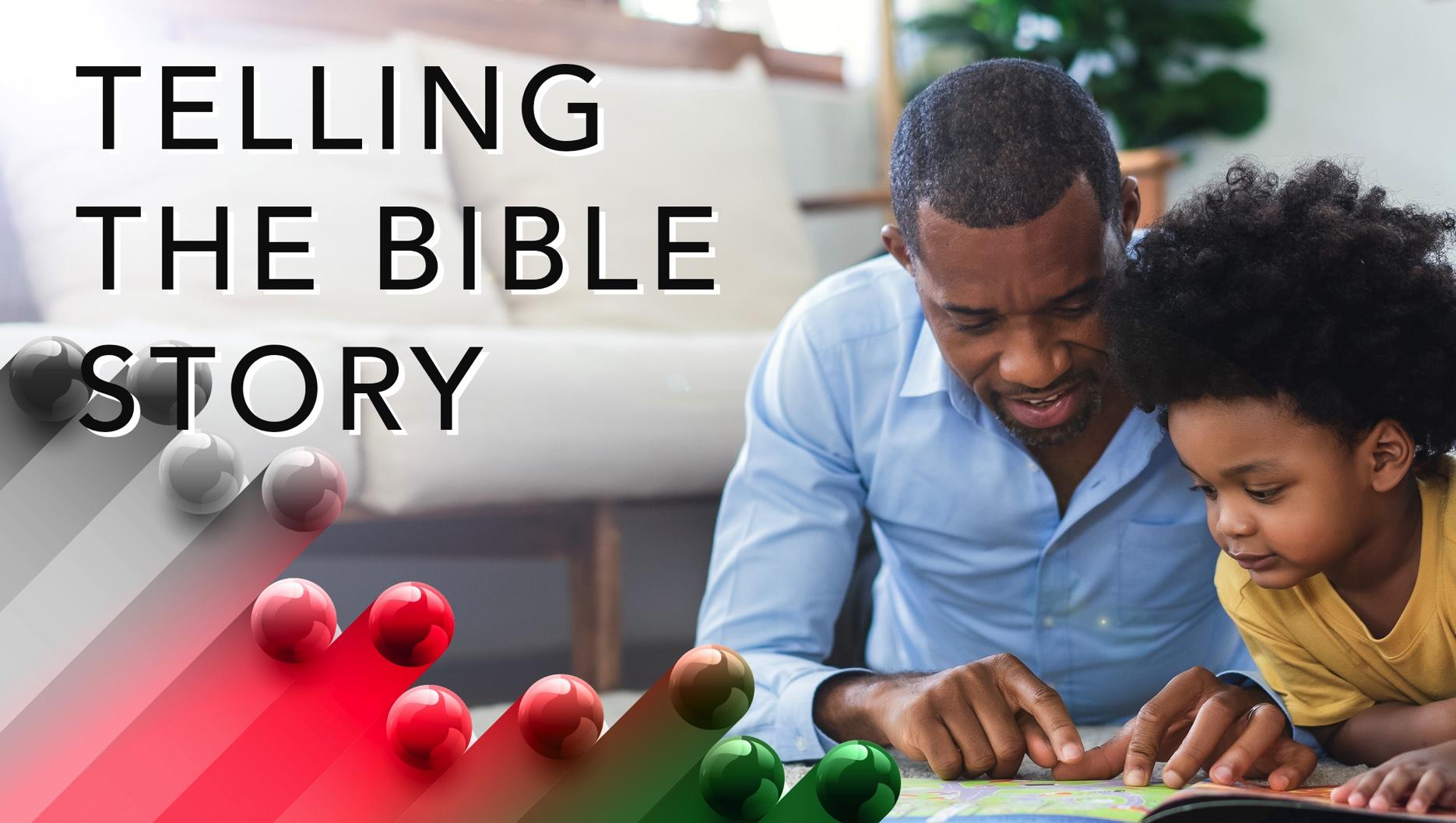 Paul visited Thessalonica, an important city in northern Greece, during his second missionary journey. After preaching for only three weeks, he was forced to leave due to mob violence stirred up against him by certain Jewish leaders. They accused him of working against Caesar. Paul’s enemies then used his departure as evidence that he was only a “fly-by-night” religious scammer.
A wonderful serenity has taken possession
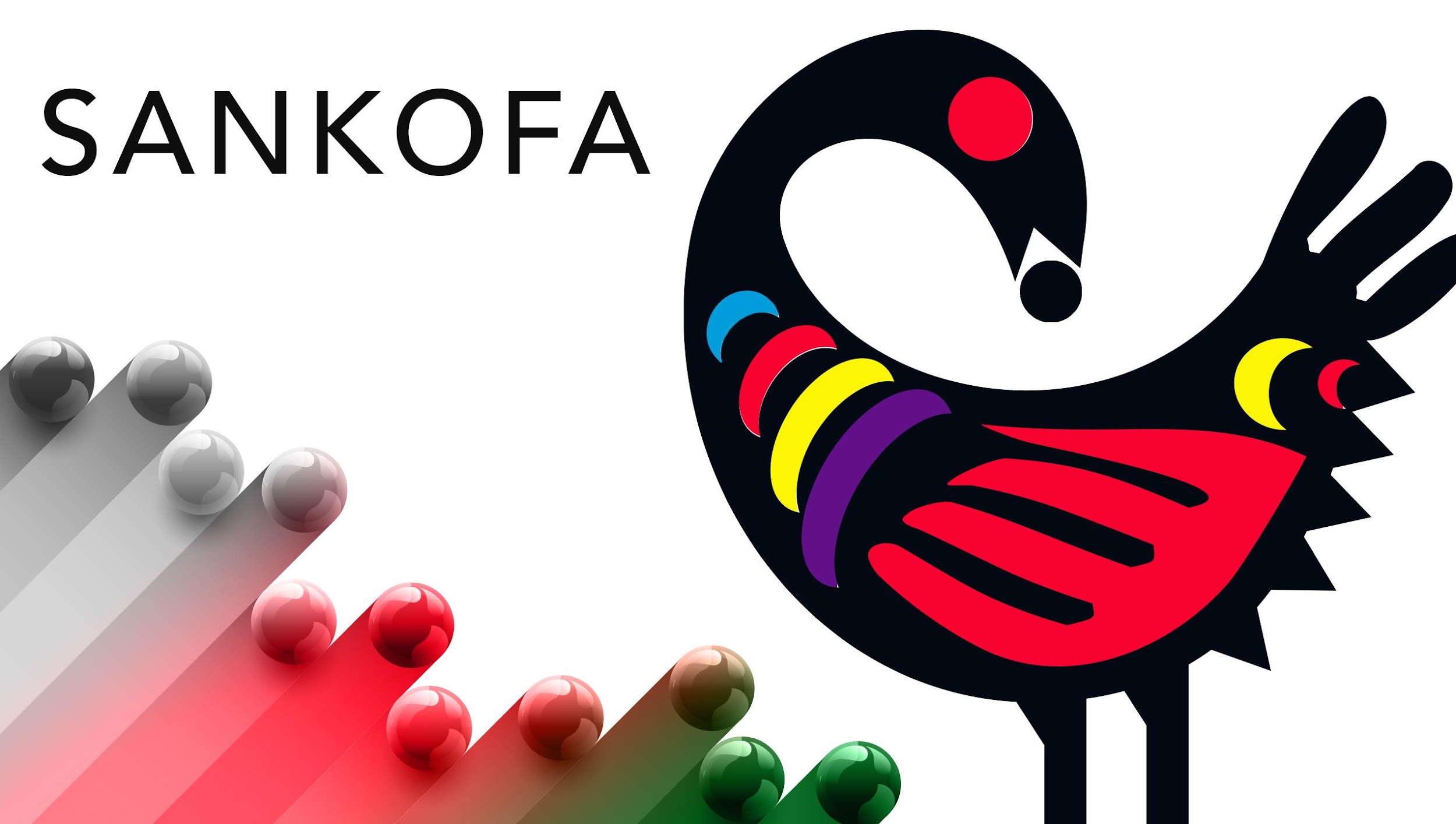 Harriet Tubman (born Araminta Ross, c. March 1822 – March 10, 1913) was an African American abolitionist, freedom fighter, and social activist. She was born into slavery in Dorchester County, Maryland. Tubman was beaten and whipped by enslavers as a child. Early in life, she suffered a traumatic head wound when an irate overseer threw a heavy metal weight, intending to hit another slave but hit her instead.
A wonderful serenity has taken possession
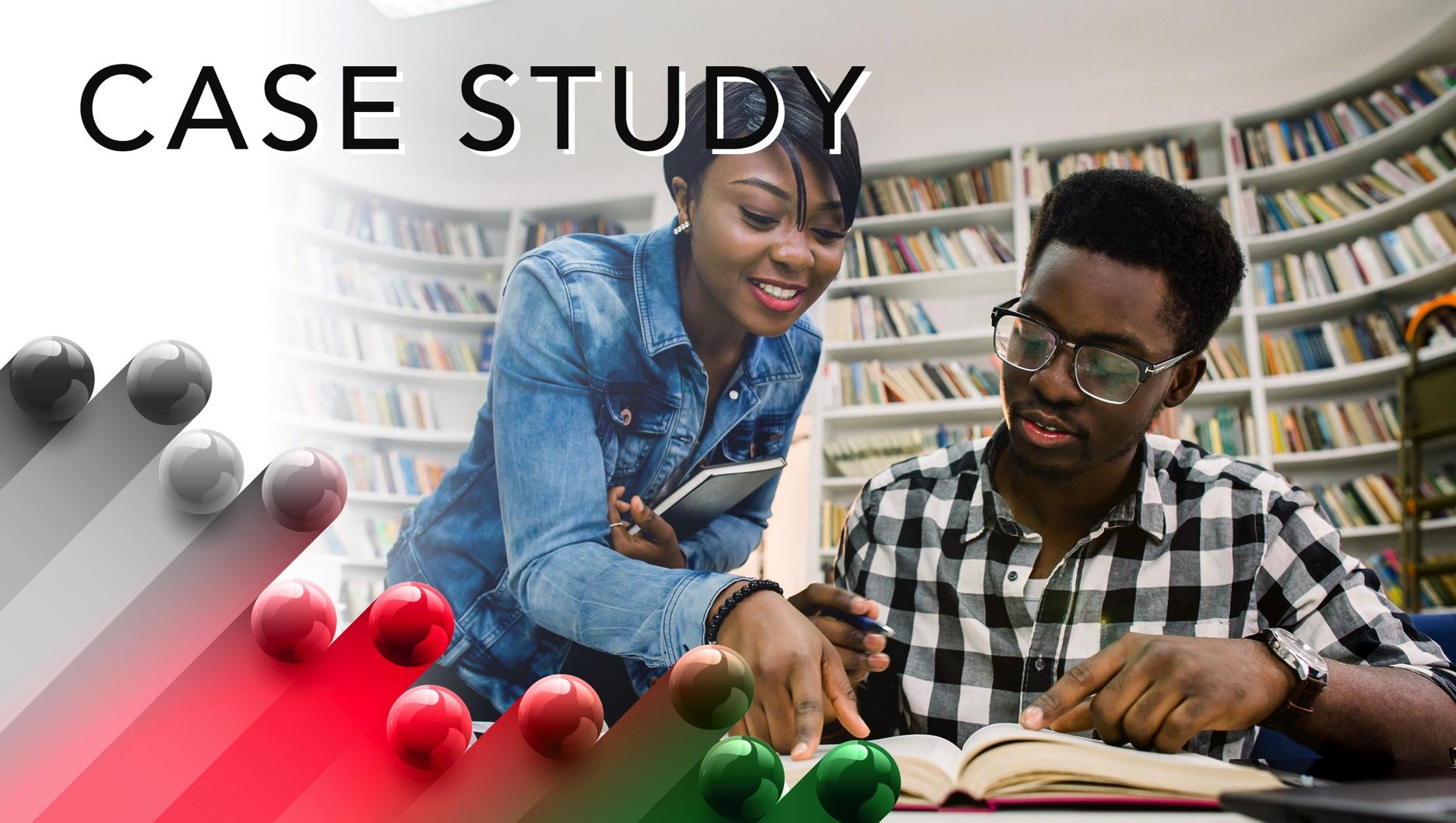 One of the greatest ways to encourage is through mentoring. This can be done informally and on a one-on-one basis or it can be more formalized and as part of a supportive group. One example of the latter is St. Paul Saturdays.
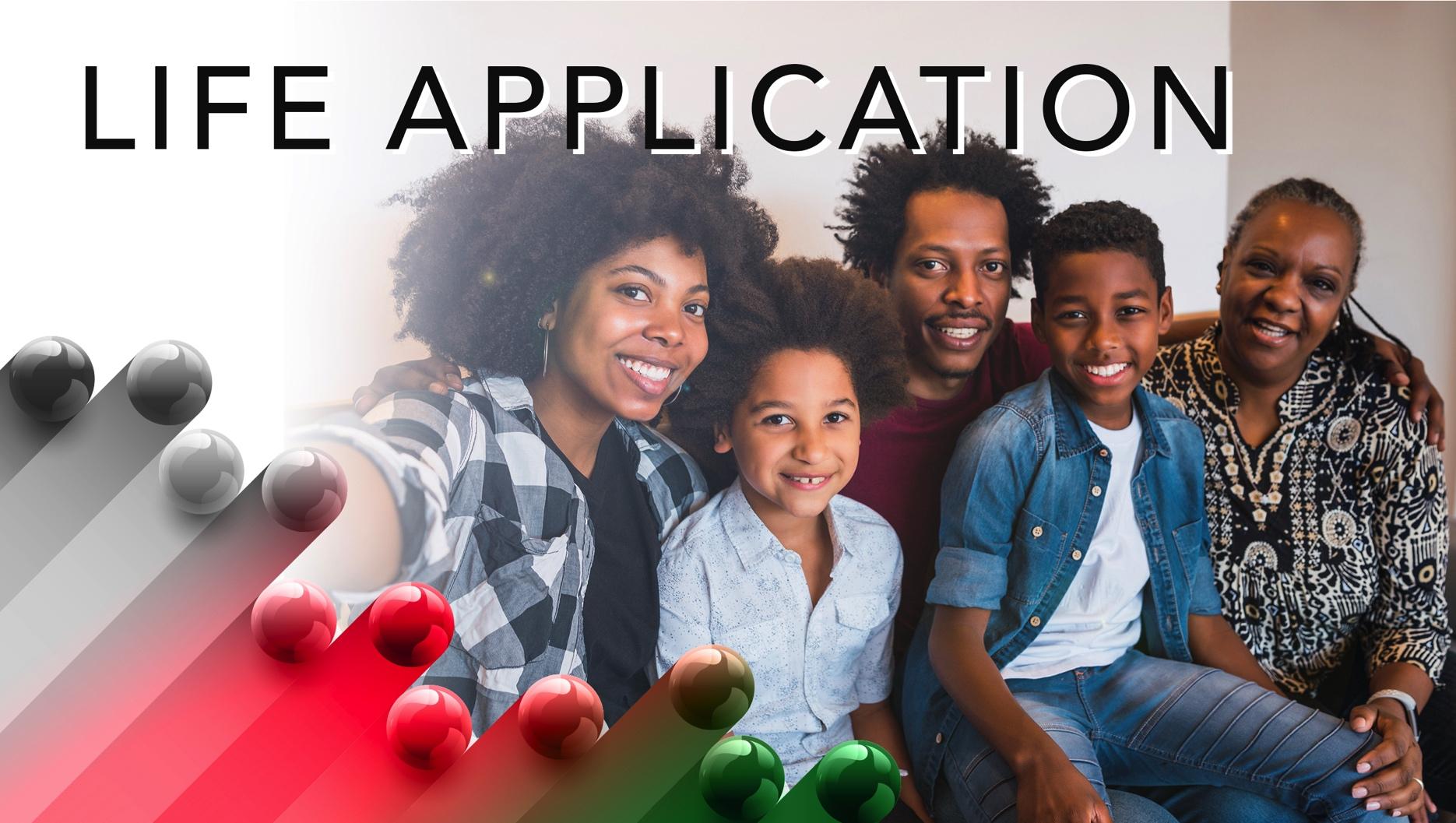 Today’s lesson teaches us that a Christian community can withstand attacks from without if it has mutual love and encouragement to support it. Paul was that for the young church in Thessalonica. For whom will we be that encourager for today? Encouragement supports hope and wards against despair.
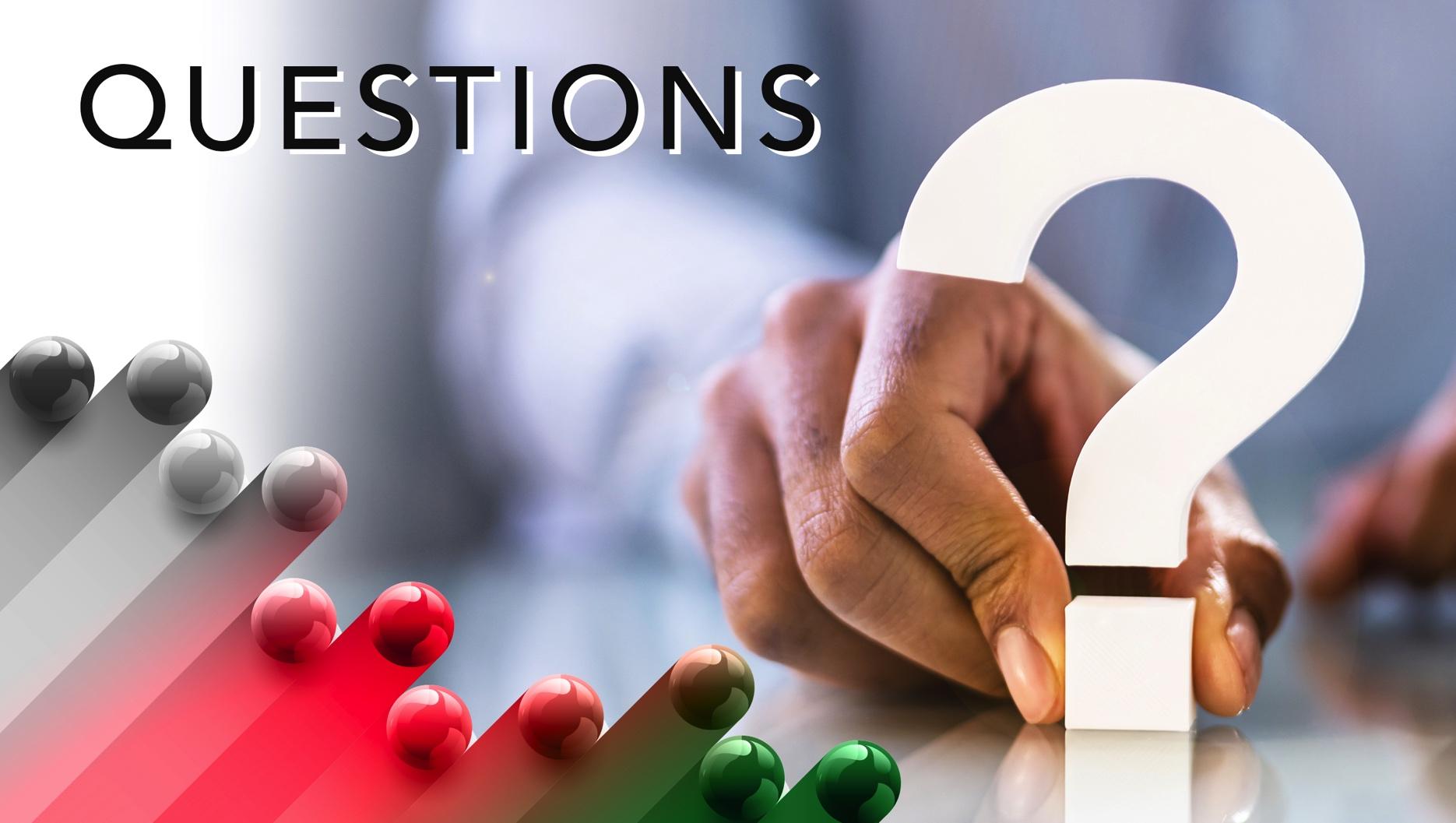 1.	Why do you think Paul called the Thessalonian church his “hope,” “joy,” and “crown”?
2.	Who has been an encourager to you? How did they do it? Have you been able to talk to them about why they did what they did for you? If so, what did they say? How has their encouragement inspired you to be an encourager?
3.	Identify someone for whom you can be an encourager. Begin a plan of practical ways by which you can do it.
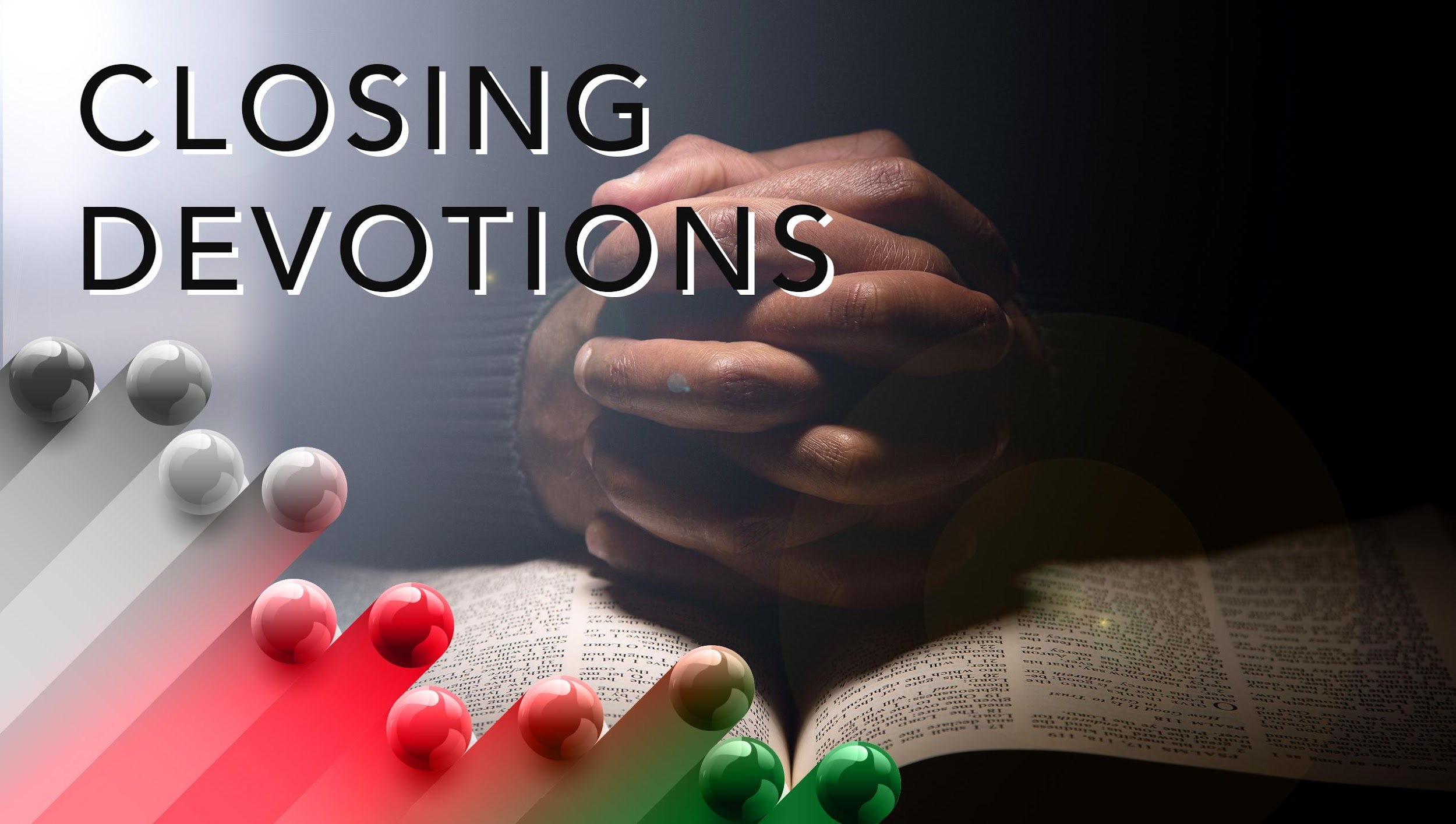 Closing Song: “I Need You to Survive” by Hezekiah Walker:  https://youtu.be/pzOtiKPMRaM?si=6_edfqWhnQF4EorX 

Closing Prayer: (Call the names of those who have served as encouragers to you in your Christian walk.)
Gracious God, we thank you for those you have sent to us from the past to the present who have encouraged us along the way.
Loving God, we seek to encourage as we have been encouraged so hear the names of those whom we know are in need of you right now.
(Call the names of those who we know are in need of encouragement at this time.)
Helping God, teach us how to discern when and how our help is needed and give us the wisdom, strength, and will to do all we can for all we can wherever we can when we can and however we can. We pray this prayer in the name of Jesus. Amen.